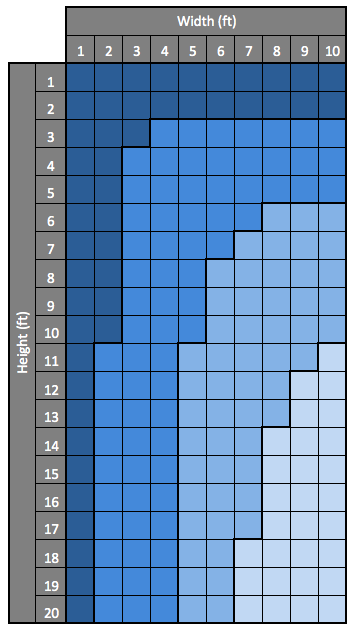 LDS Temple Window Study
Jayson Taylor, Christian Cano, Colter Lund
1/8 in gaps
The Church of Jesus Christ of Latter-day Saints
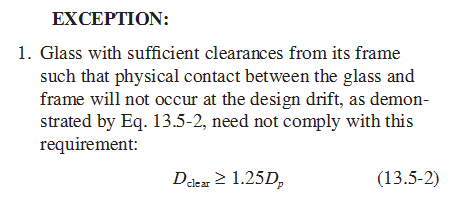 Recommendations
1/4 in gaps
Architect
Window Design 
Information Flow
In-Plane Loads
Require a professional engineer to ensure the average distances between glass edges and the window frame are in accordance with ASCE 7-10 section 13.5.9.1. Tables have been developed and provided to aid in this process
Require setting block placement to be at the quarter points of the pane of glass
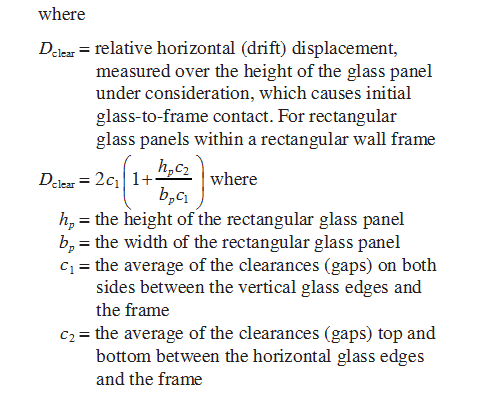 Seismic Drift Limits
General Contractor
Professional Engineer
3/8 in gaps
Window Glazier
Example of Stamped Drawings
Window System Attachment
Require technical drawings to specify the attachment devices and method needed to attach the window system to the structure regardless of the size of the window
Window
 Manufacturer
Installation Crew
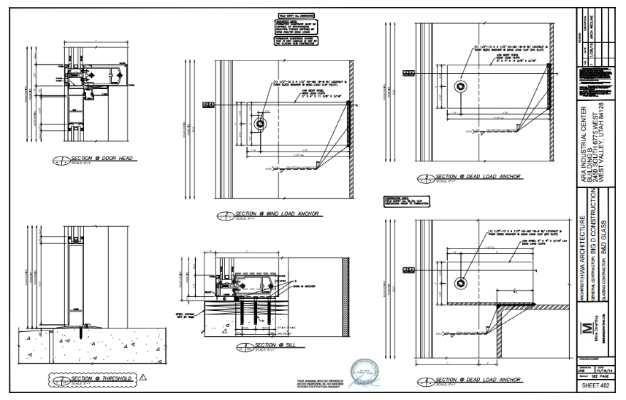 Stained Glass Windows
Require stained glass window glaziers to comply with SGAA recommendations and provide steel supports when necessary
1/2 in gaps
Example of a Window Connection Called Out by a Professional Engineer
ASCE 7-10 Section 13.5.9.1
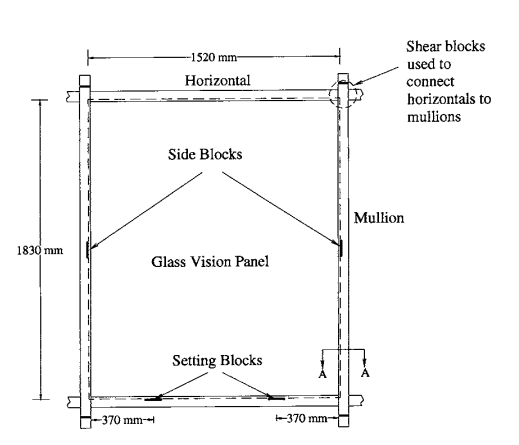 The above table has been created to aid in the design of gaps in window systems. The table is based on an allowable story drift equal to .01(hxx). Each section gives the minimum combination of gap sizes required for the window dimensions. This assumes that the gap is the same for c1 and c2.
Illustration of Setting Block Placement and Clearance Gaps (Behr, 2004)
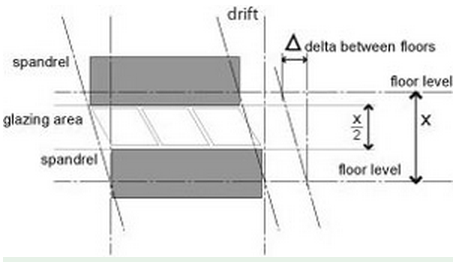 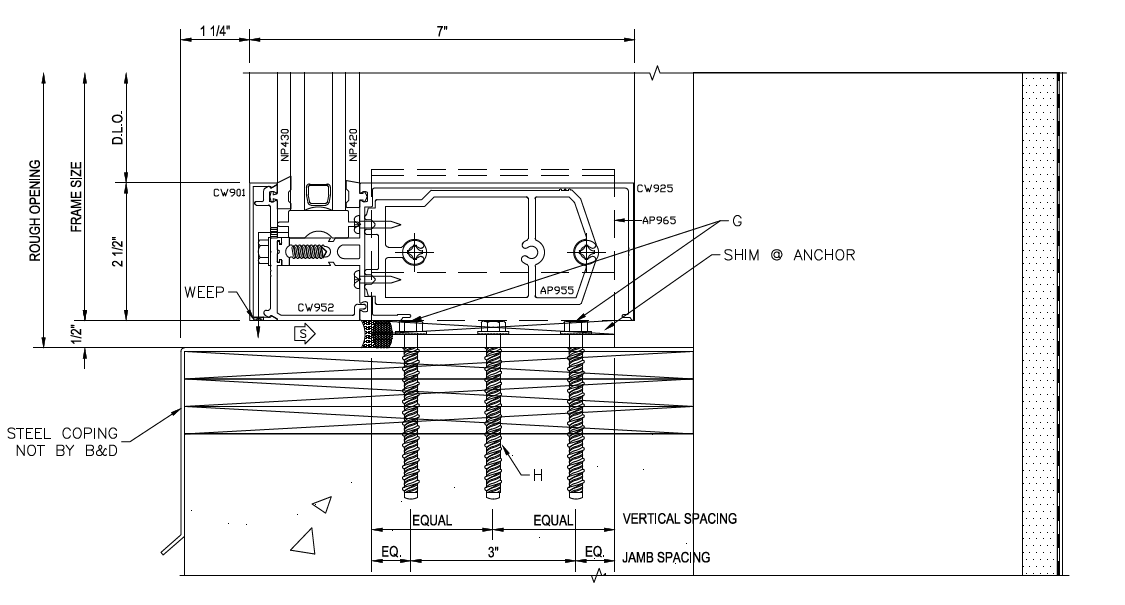 Diagram of Lateral Drift Due to Seismic Load (Arnold, 2009)
Detail of Window Attachment Specification.